Project Phases & Tollgate Reviews
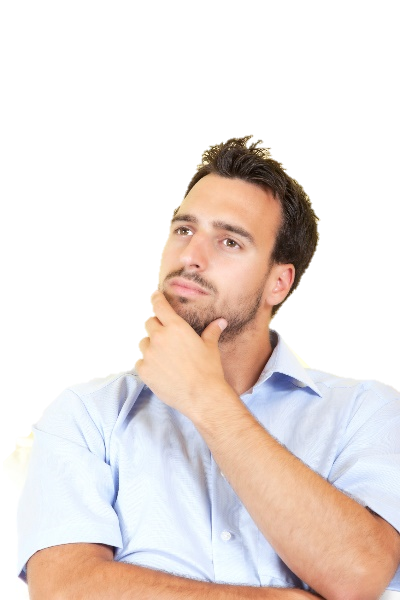 What questions should the Team Sponsor ask at each phase review?
What are the key deliverables?
Measure Phase –Tollgate Questions for Champions (Team Sponsors) to ask
Has your problem or objective statement changed?
What is the sigma capability of the current process
What have you learned from graphical analysis  of your primary metric? 
Have you completed all of the needed process maps and what is the level of detail, who participated and what have you discovered?
For each Metric (Y) you have selected, summarize the top potential contributors (x) from your cause and effect analysis?
Is the data you are using in this project accurate enough to solve this problem?  Summarize the results of your measurement systems analysis.
What has the performance been, by week, for the metrics tracking  your defects and primary metric? (time series analysis)
What is the validated financial forecast for your project?
Are all data fields in your project tracking tool current with your most recent project process?
If you have completed the Measure phase, what are your conclusions?
Are you satisfied with the level of cooperation and support you are getting to solve your project in a timely manner?
 Is your project still on track to meet the scheduled completion date?
Analyze Phase –Tollgate Questions for Champions (Team Sponsors) to ask
Has your problem or objective statement changed?
How did you identify potential x's?
What x's were verified with data? (Multi-Vari, Hypothesis, ANOVA, regression, etc.).
What are the confidence intervals you have used in making your assessments?
What are the top potential process steps, based on RPN's, that you have identified from your FMEA?
What has the performance been, by week, for the metrics tracking  your defects and primary metric? 
If you have completed the Analyze phase, what are your conclusions?
Have you developed a plan for Design of Experiment / Pilot Tests?
Are all data fields in your project tracking tool current with your most recent project process?
Are you satisfied with the level of cooperation and support you are getting to solve your project in a timely manner?
 Is your project still on track to meet the scheduled completion date?
Has your financial forecast changed by more than 20%?  If yes, what is the new validated forecast?
Improve Phase –Tollgate Questions for Champions (Team Sponsors) to ask
Has your problem or objective statement changed?
Describe your experiment (s)
What were the statistical and practical conclusions from your experiment(s)?
Summarize which x’s you have selected based on your analysis to provide a solution to the problem and any sensitivity data you have to support their selection.
What possible solutions did you consider?
What did you learn from the Pilot test? What is the full scale implementation plan?
What has the performance been, by week, for the metrics tracking  your defects and primary metric? 
If you have completed the Improve phase, what are your conclusions?
Are all data fields in your project tracking tool current with your most recent project process?
Are you satisfied with the level of cooperation and support you are getting to solve your project in a timely manner?
 Is your project still on track to meet the scheduled completion date?
Has your financial forecast changed by more than 20%?  If yes, what is the new validated forecast?
Control Phase –Tollgate Questions for Champions (Team Sponsors) to ask
What process controls are being implemented to maintain the newly achieved level of performance on the defects and Primary Metric?
Is the measurement system now in place adequate and in control to sustain the improvement?
Has the Process Owner approved the implementation of your projects results?
Are there any follow-up actions to complete this project, what are they, who is responsible and when will they be complete? (Project Transition Action Plan)
Who has the responsibility for maintaining the solutions to the process your project has implemented, are they aware and have they agreed?
What has the performance been of your primary metric? 
What is the final validated forecasted savings from this project?
Have you updated all of your project documentation (FEMA, Process Flow, Control Plan, Procedures, etc.) Are all data fields in your project tracking tool current with your most recent project process?
What is the date scheduled for the completion and sign-off of your project's final report, control plan, and Project Transition Action Plan?
Have you transferred the reporting responsibility of this project to your Finance Rep?
Do you have any ideas for follow-up projects?